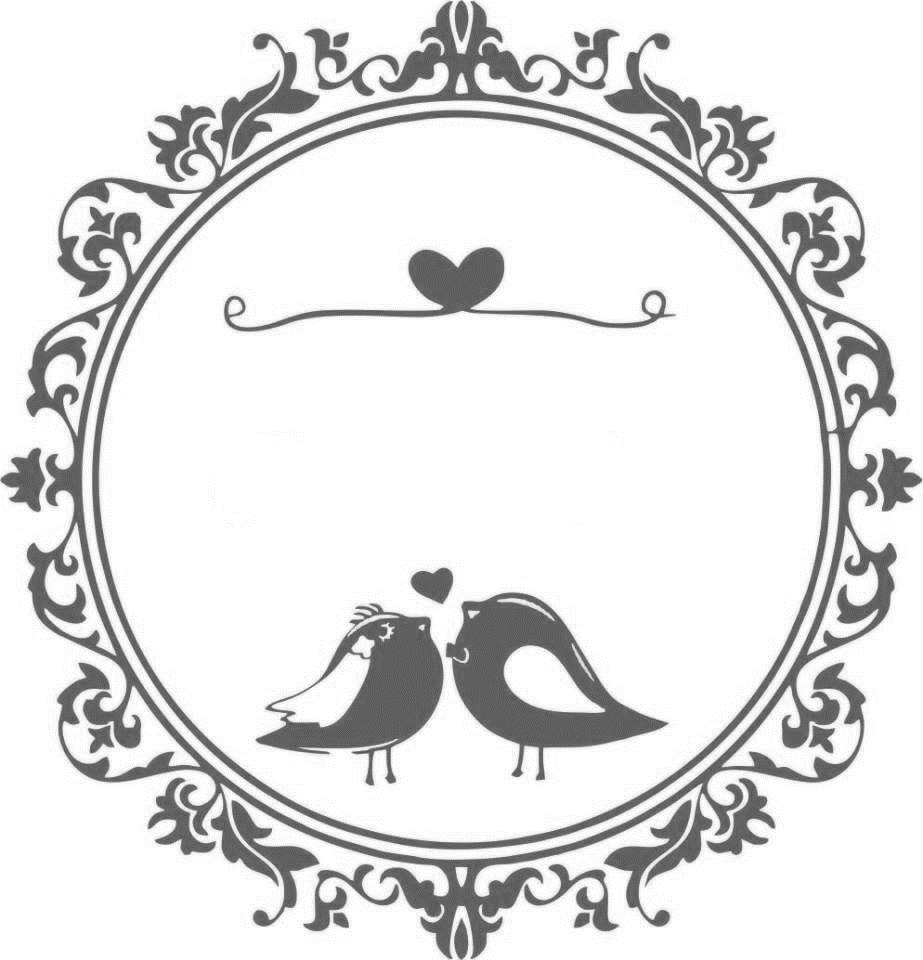 Noiva e Noivo
Nome doCasal convidado
“COMPLETAI A MINHA ALEGRIA, DE MODO QUE PENSEIS A MESMA COISA, TENHAIS O MESMO AMOR, SEJAIS UNIDOS DE ALMA, TENDO O MESMO SENTIMENTO”. FILIPENSES 2:2
“COMPLETAI A MINHA ALEGRIA, DE MODO QUE PENSEIS A MESMA COISA, TENHAIS O MESMO AMOR, SEJAIS UNIDOS DE ALMA, TENDO O MESMO SENTIMENTO”. FILIPENSES 2:2
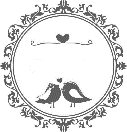 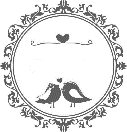 PAI DA NOIVA
MÃE DA NOIVA
PAI DA NOIVA
MÃE DA NOIVA
PAI DO NOIVO
MÃE DO NOIVO
PAI DO NOIVO
MÃE DO NOIVO
NN
NN
CONVIDAM PARA O CASAMENTO DE SEUS FILHOS
CONVIDAM PARA O CASAMENTO DE SEUS FILHOS
Noiva e Noivo
Noiva e Noivo
A REALIZAR-SE NO DIA -- DE ------ DE 20--, ÀS 00:00 HORAS, NA IGREJA -------------. APÓS A CERIMÔNIA, OS NOIVOS RECEPCIONARÃO OS CONVIDADOS -------------------------------------------------------, RUA -----------, BAIRRO --------------, SÃO PAULO.
A REALIZAR-SE NO DIA -- DE ------ DE 20--, ÀS 00:00 HORAS, NA IGREJA -------------. APÓS A CERIMÔNIA, OS NOIVOS RECEPCIONARÃO OS CONVIDADOS -------------------------------------------------------, RUA -----------, BAIRRO --------------, SÃO PAULO.
Rua, 29, Centro, Cidade (ENDEREÇO DO NOIVO)
Rua, 29, Centro, Cidade (ENDEREÇO DO NOIVO)
Rua, Nº, Bairro, Cidade  (ENDEREÇO DA NOIVA)
Rua, Nº, Bairro, Cidade  (ENDEREÇO DA NOIVA)